МБУДО «Детская школа искусств № 1»Логинова Светлана Геннадьевна
Преподаватель хореографического отделения
Образование:
      ГОУ ВПО «МГУ им. Н.П.Огарева»
Стаж работы 18 лет
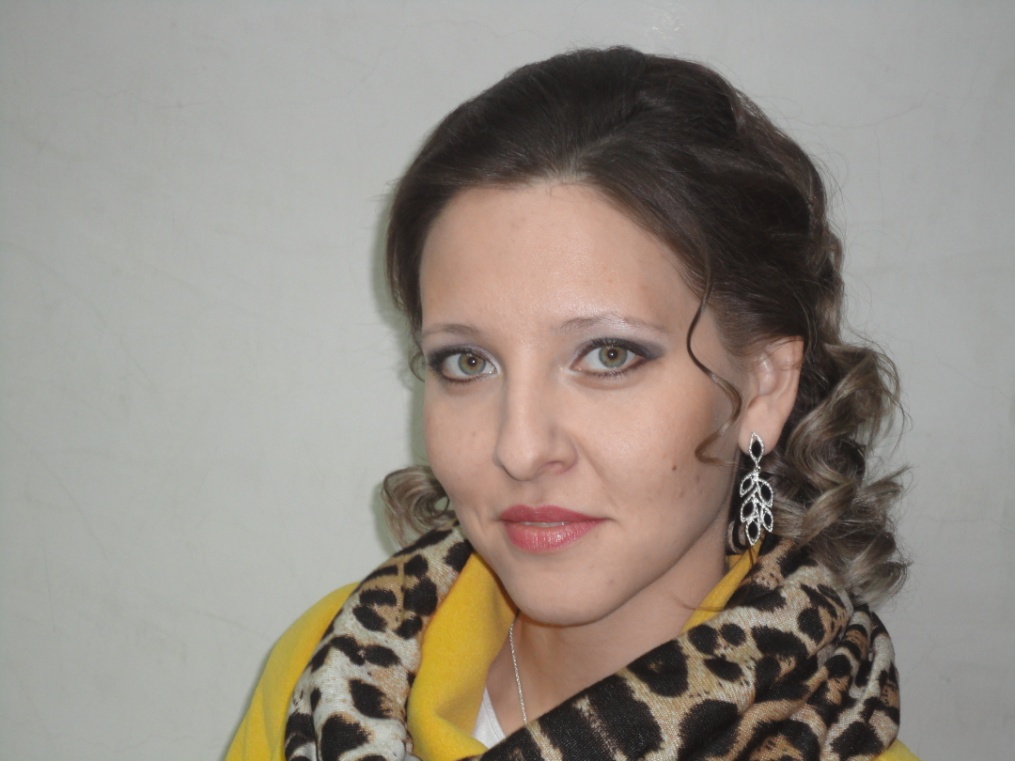 Повышение квалификации
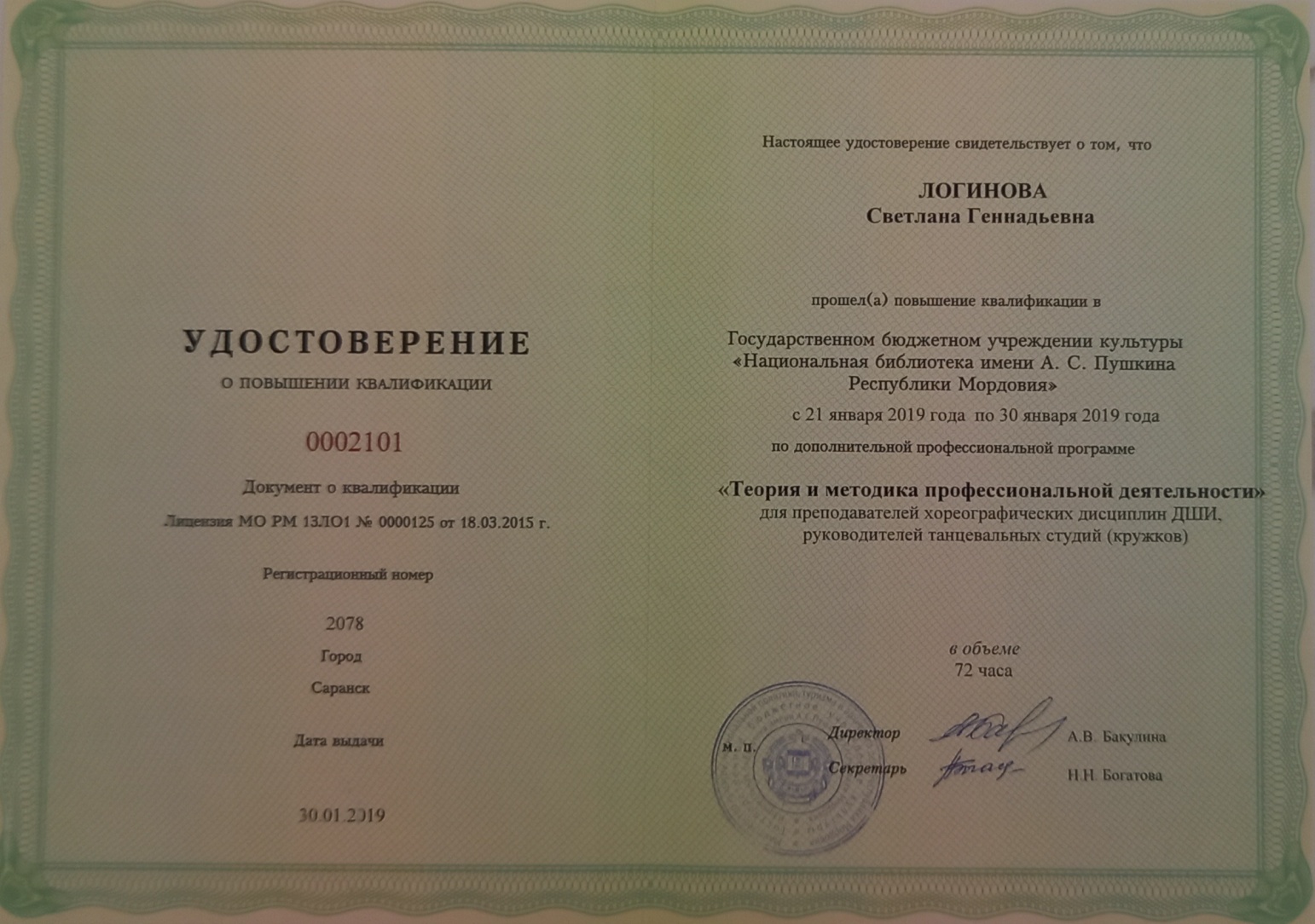 Повышение квалификации
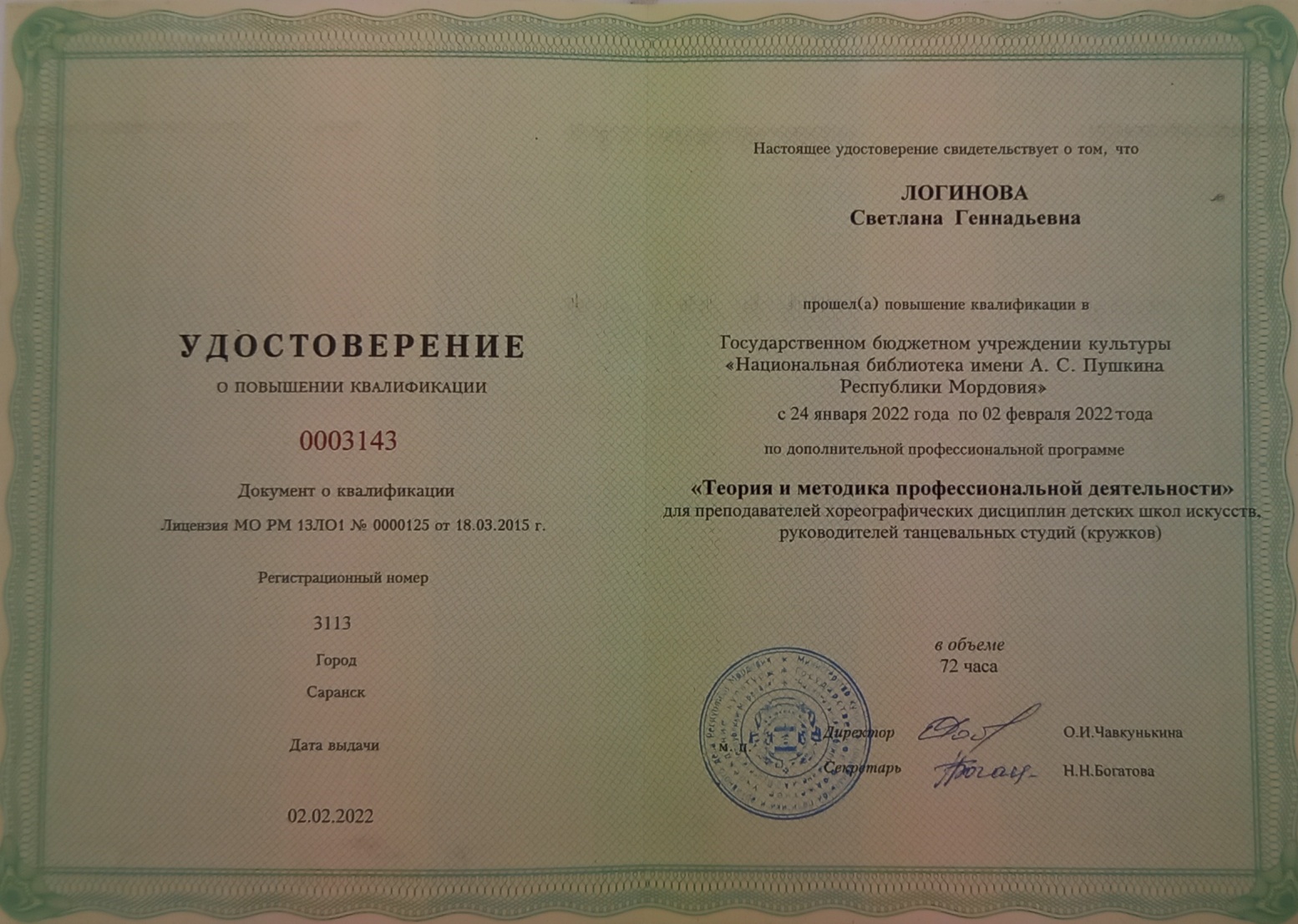 Повышение квалификации
Научно - методическая деятельность
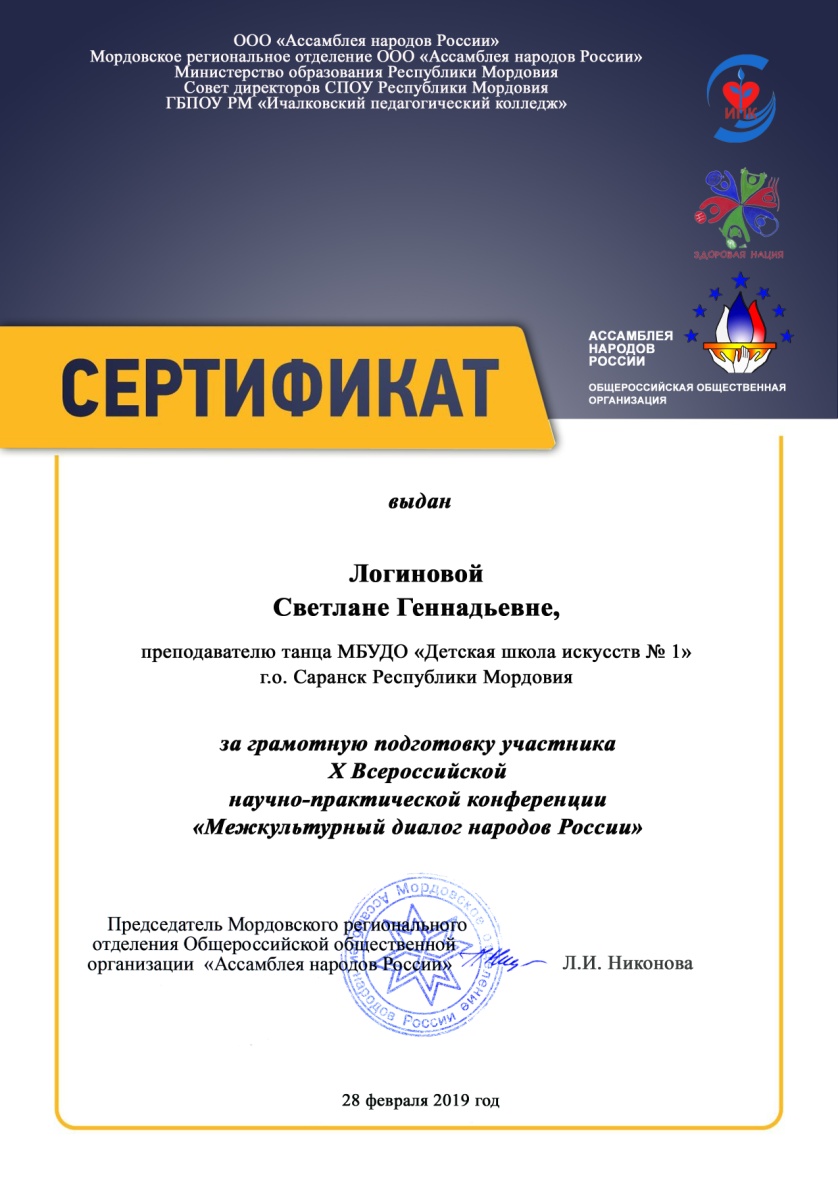 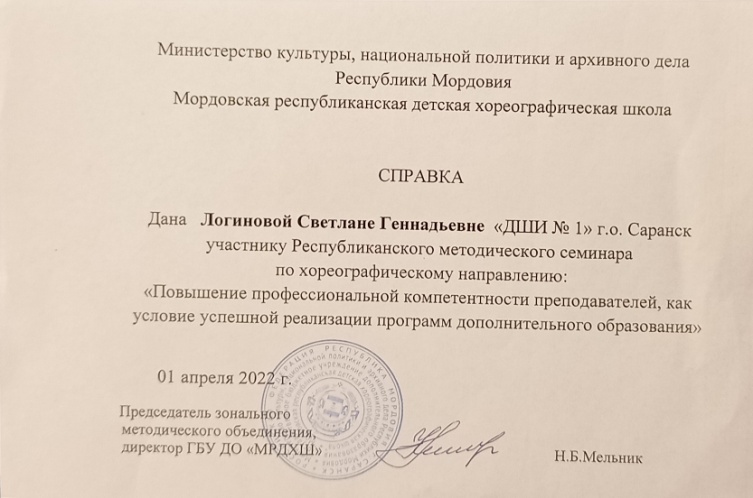 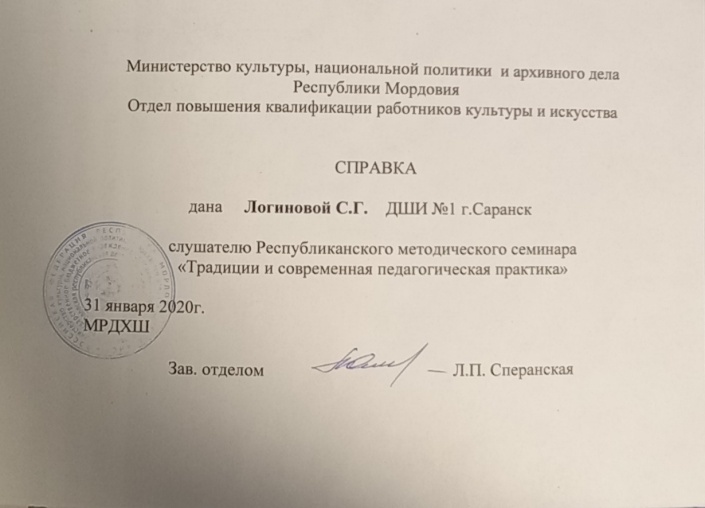 Научно - методическая деятельность
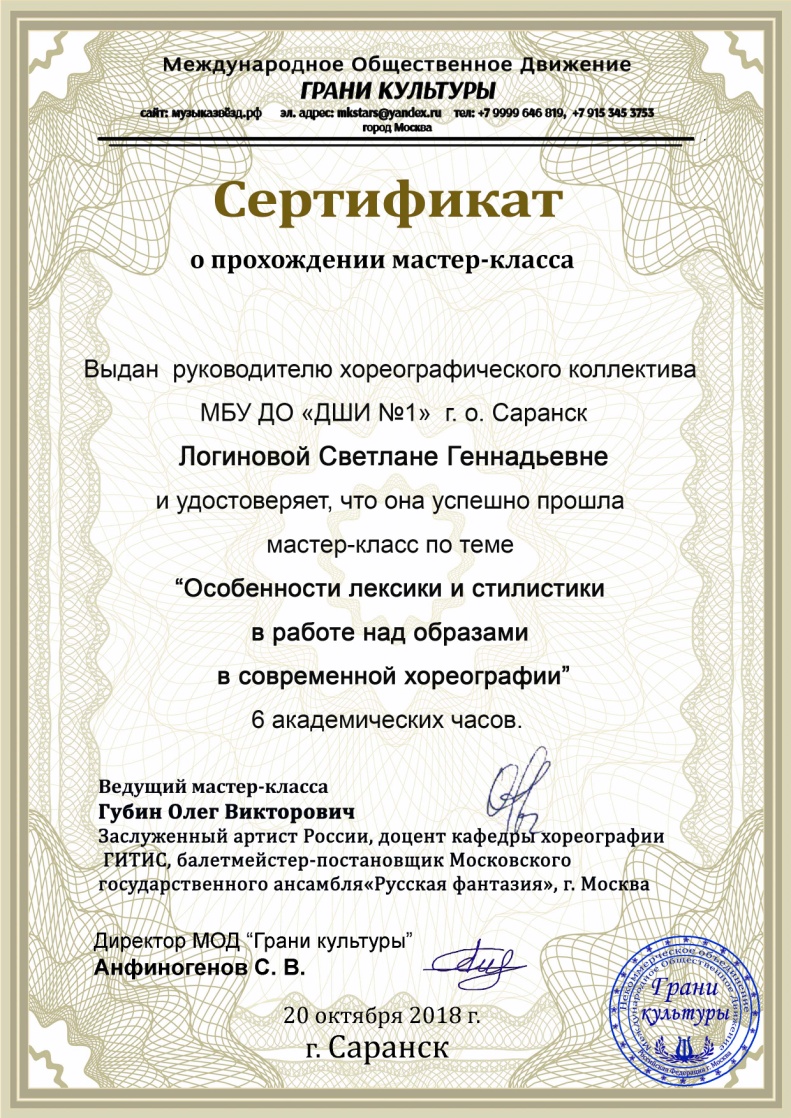 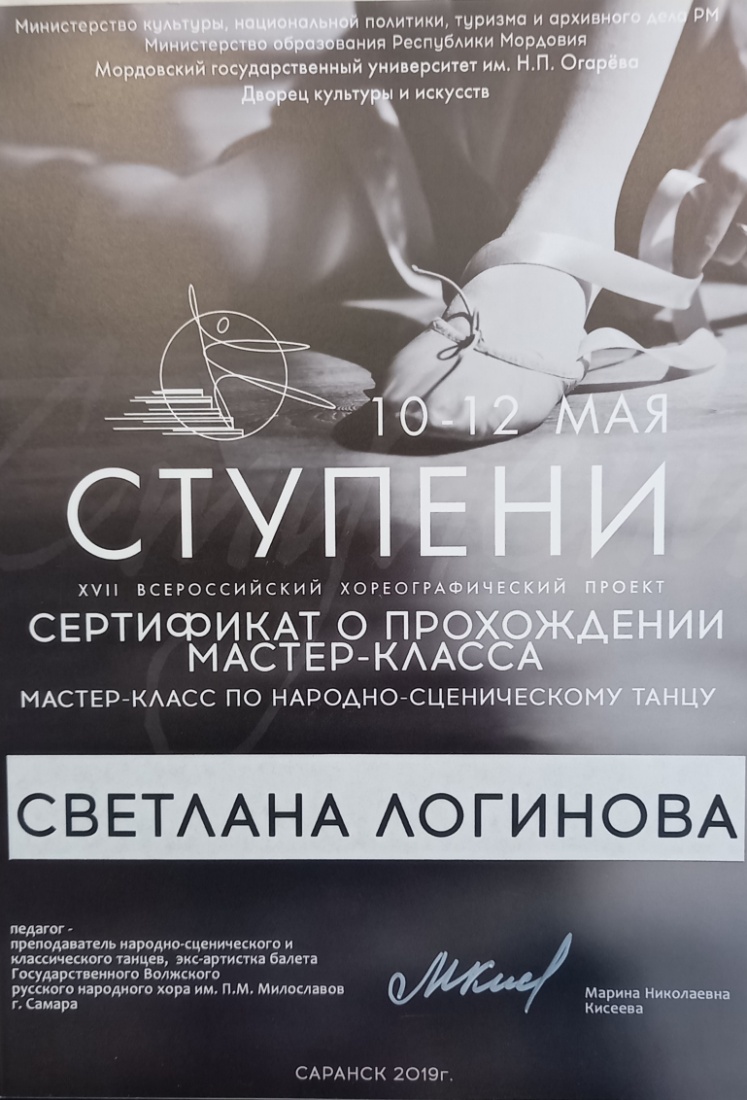 Конкурсная деятельность
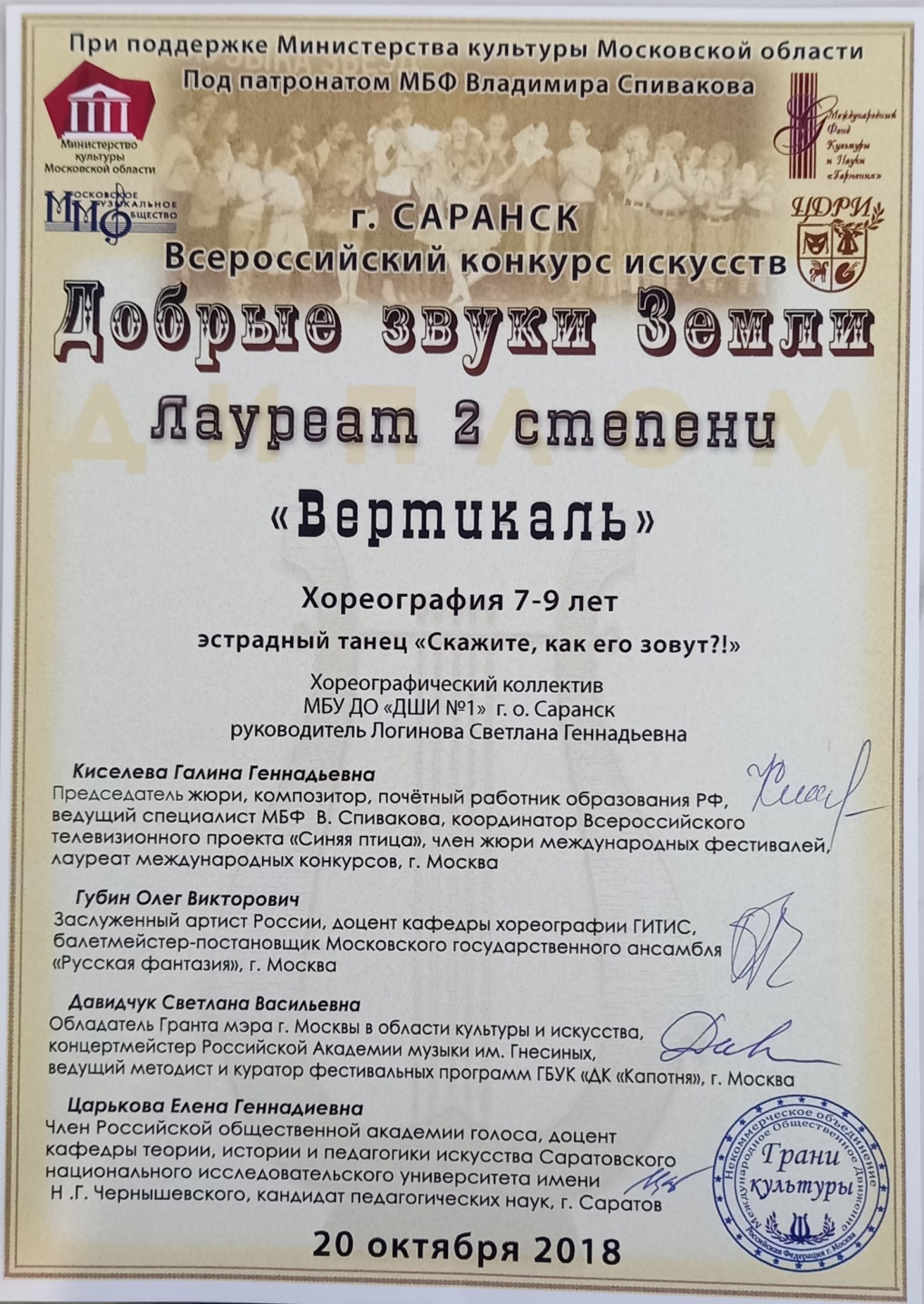 Конкурсная деятельность
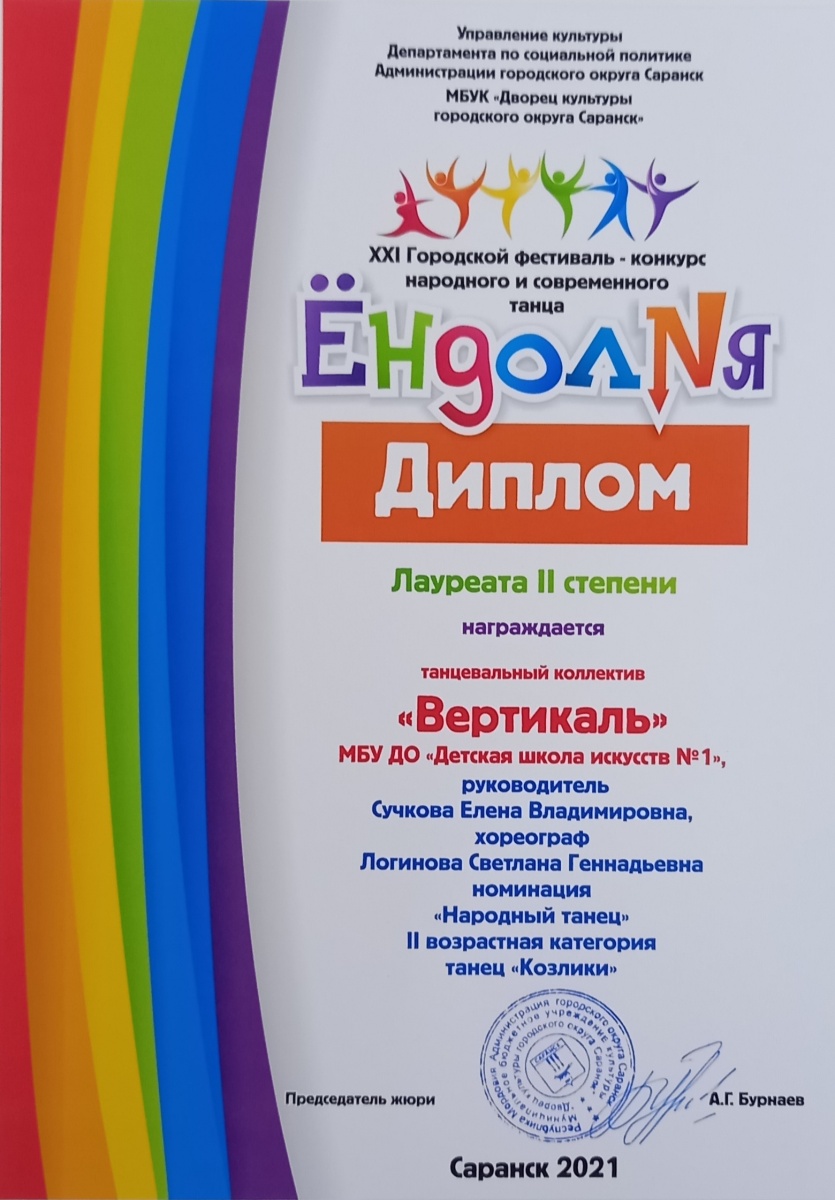 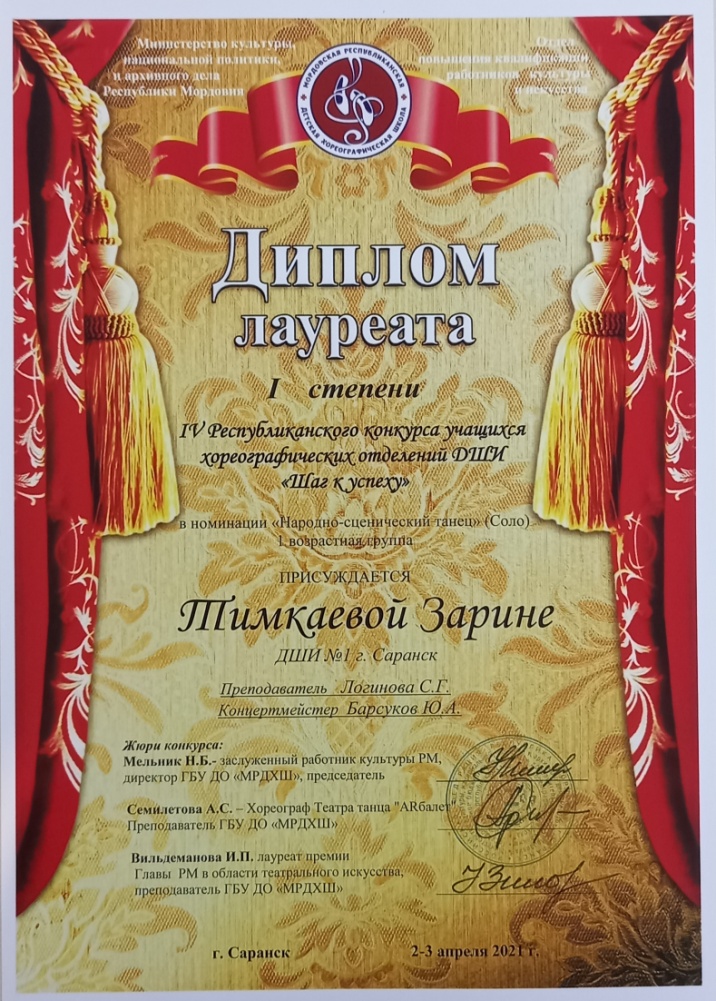 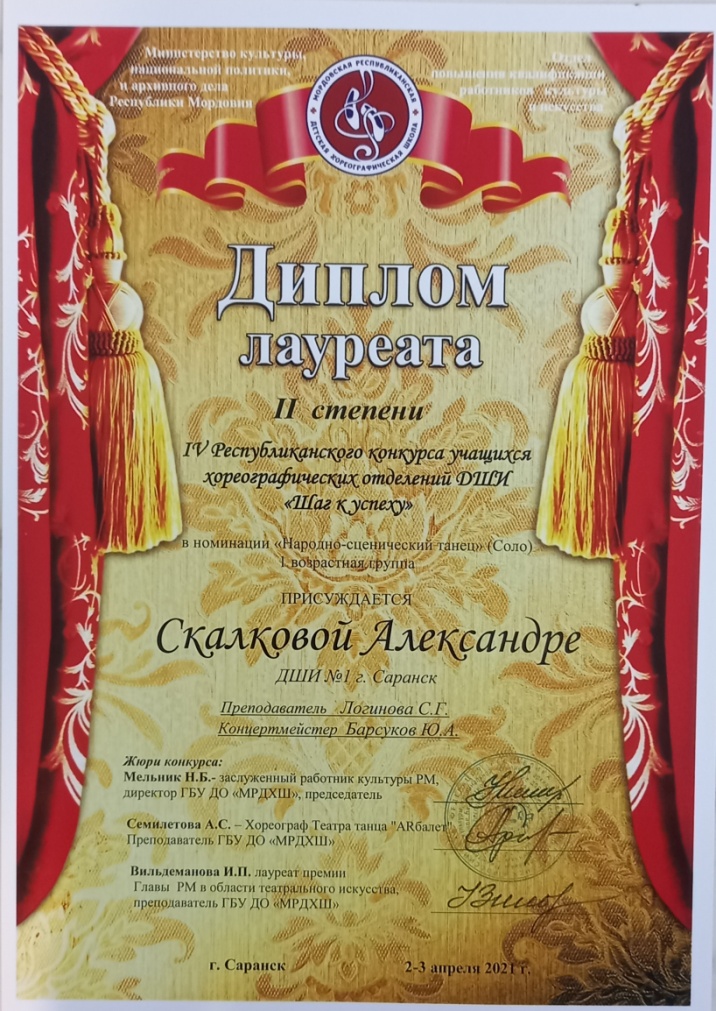 Конкурсная деятельность
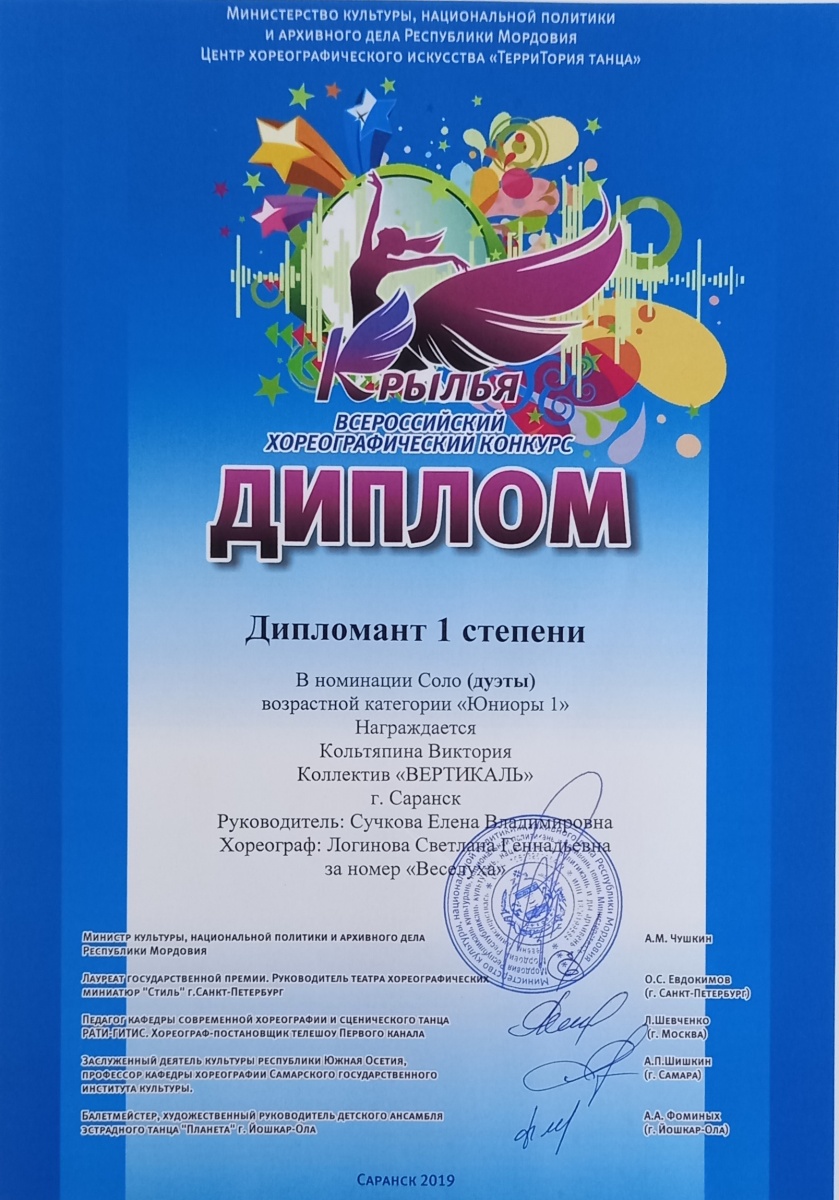 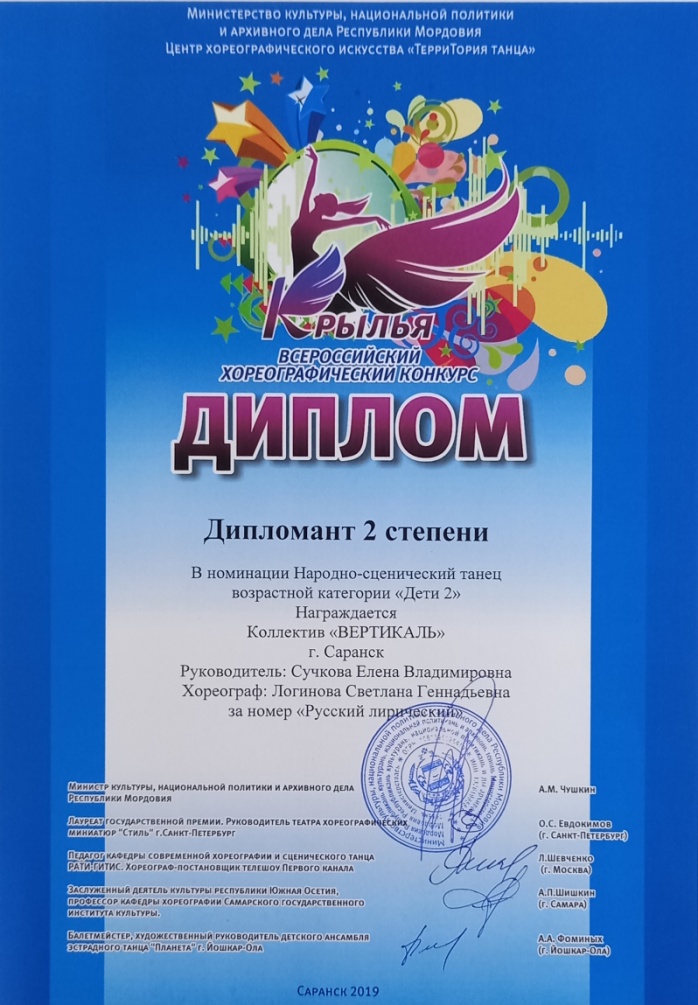 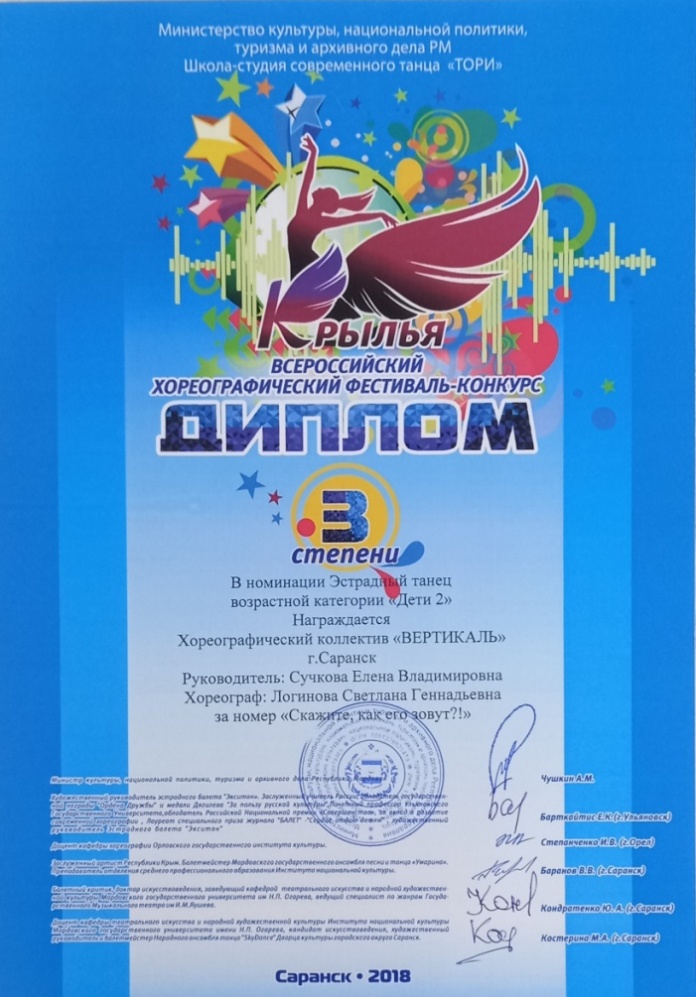 Конкурсная деятельность
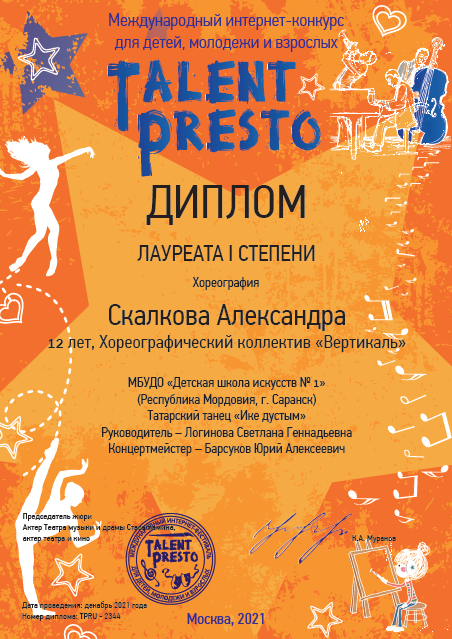 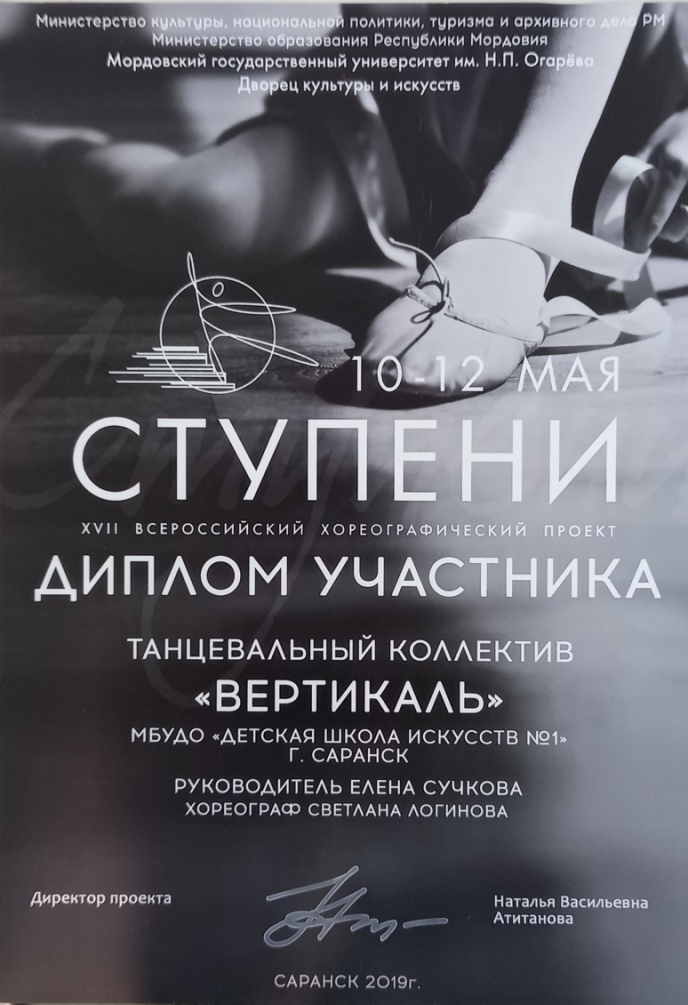 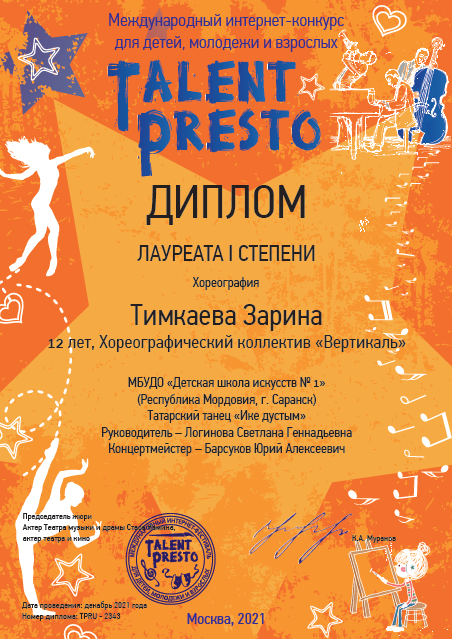 Конкурсная деятельность
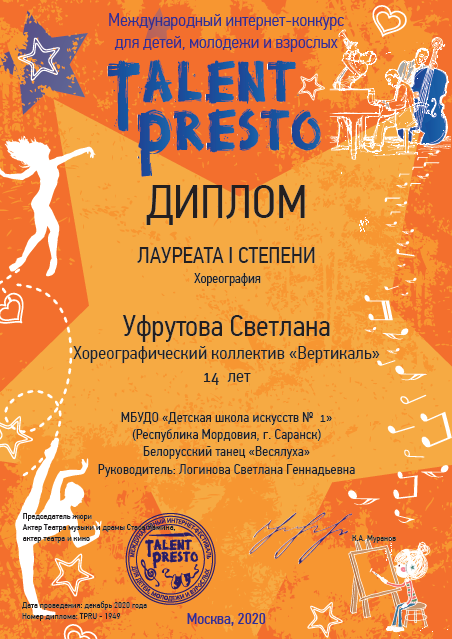 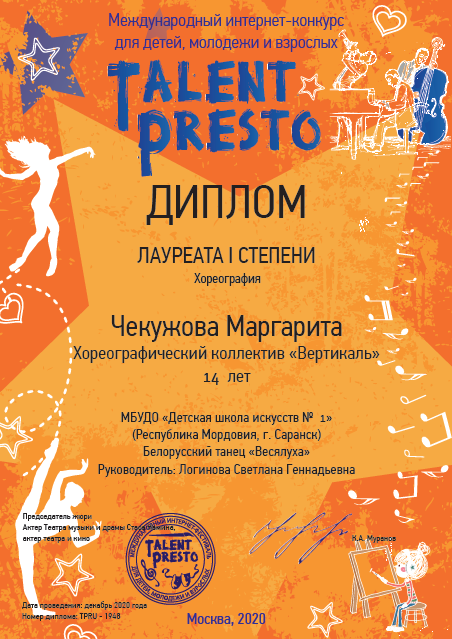 Концертная деятельность
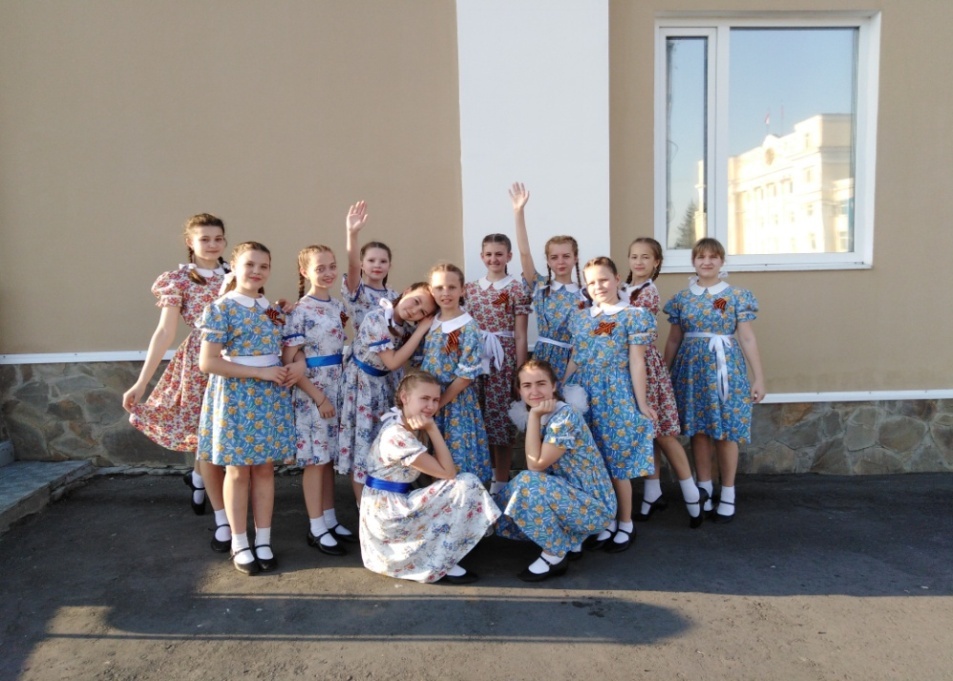 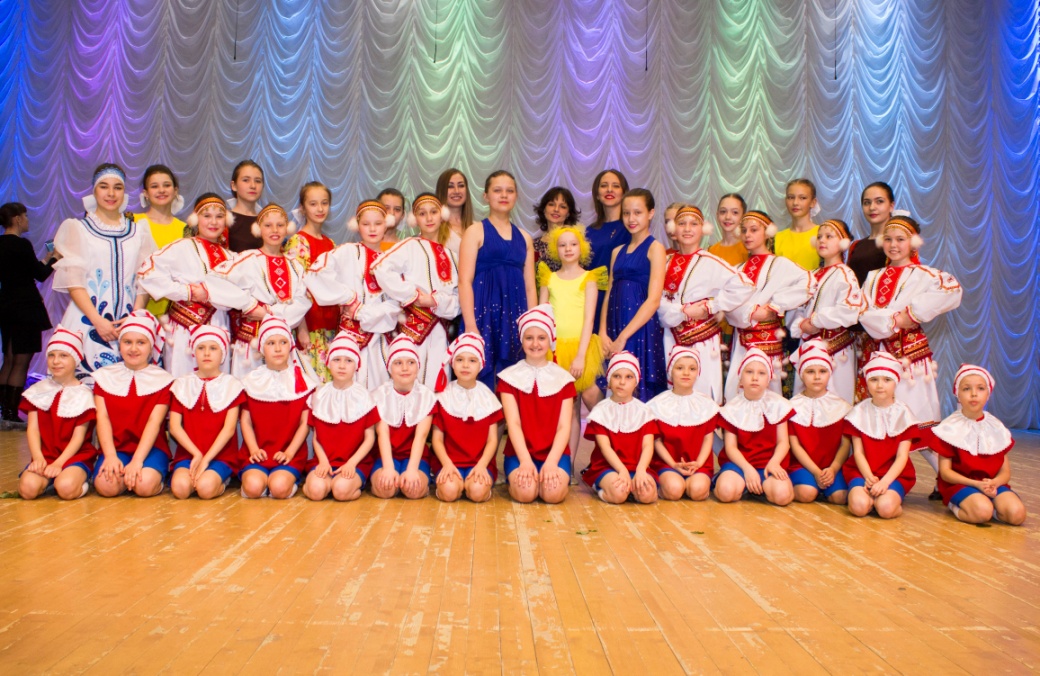 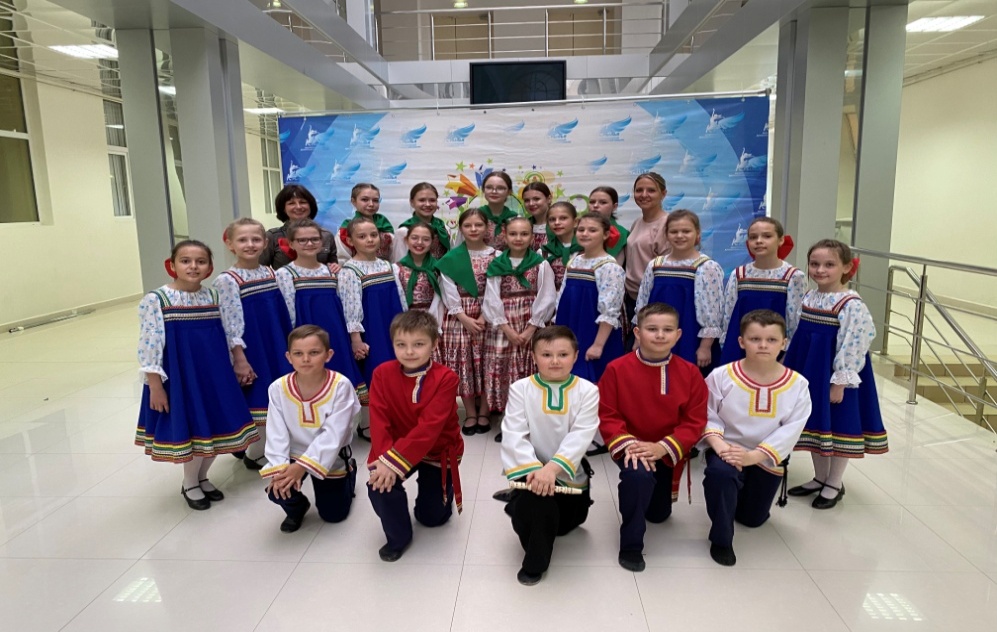 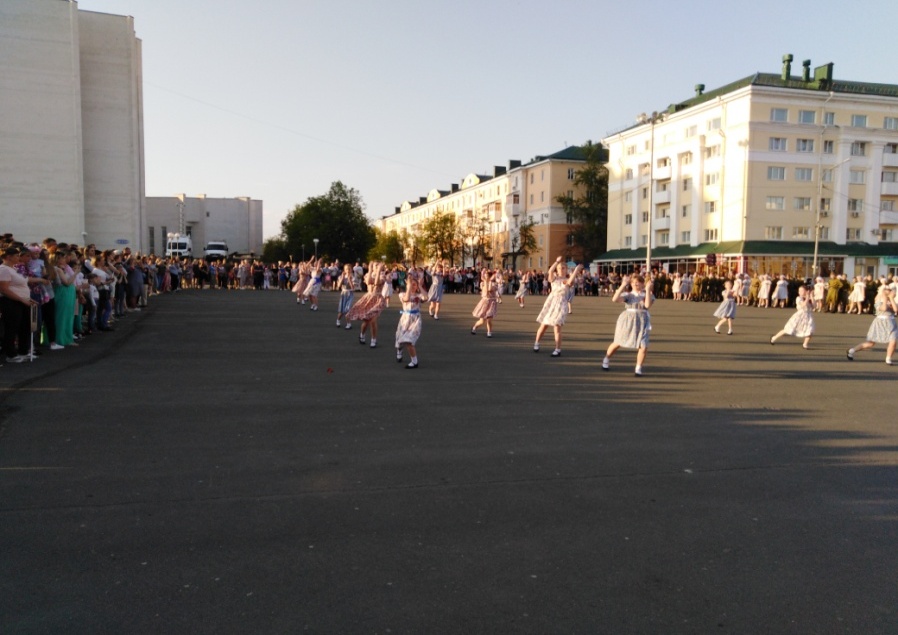 Достижения, награды
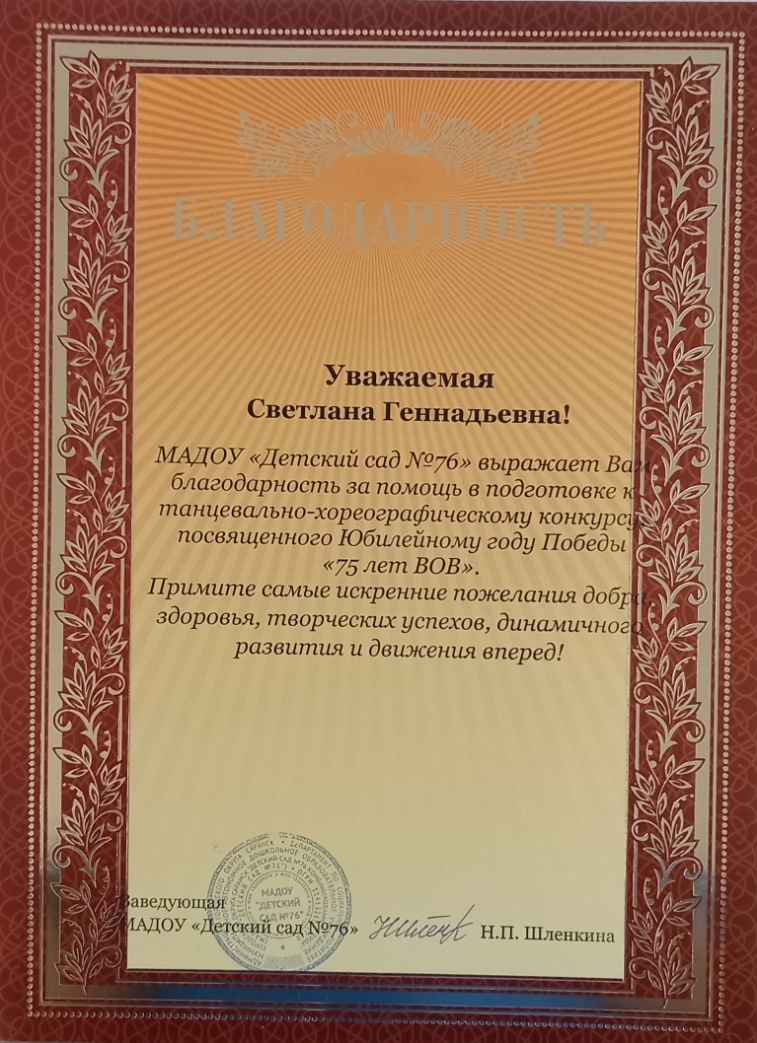 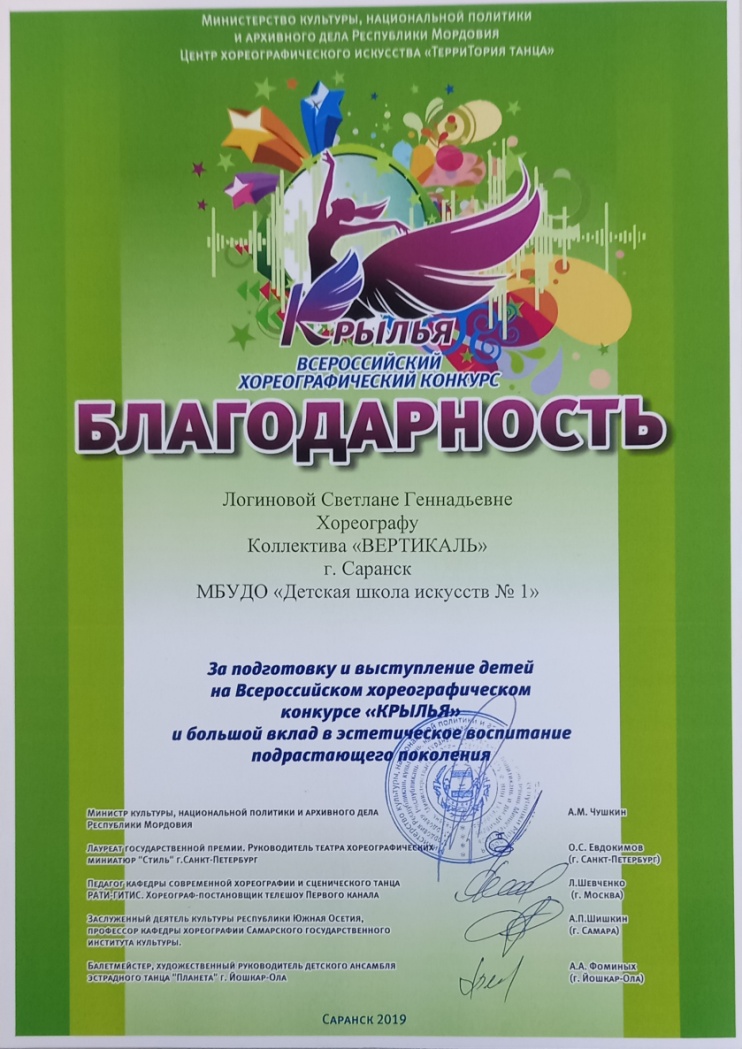 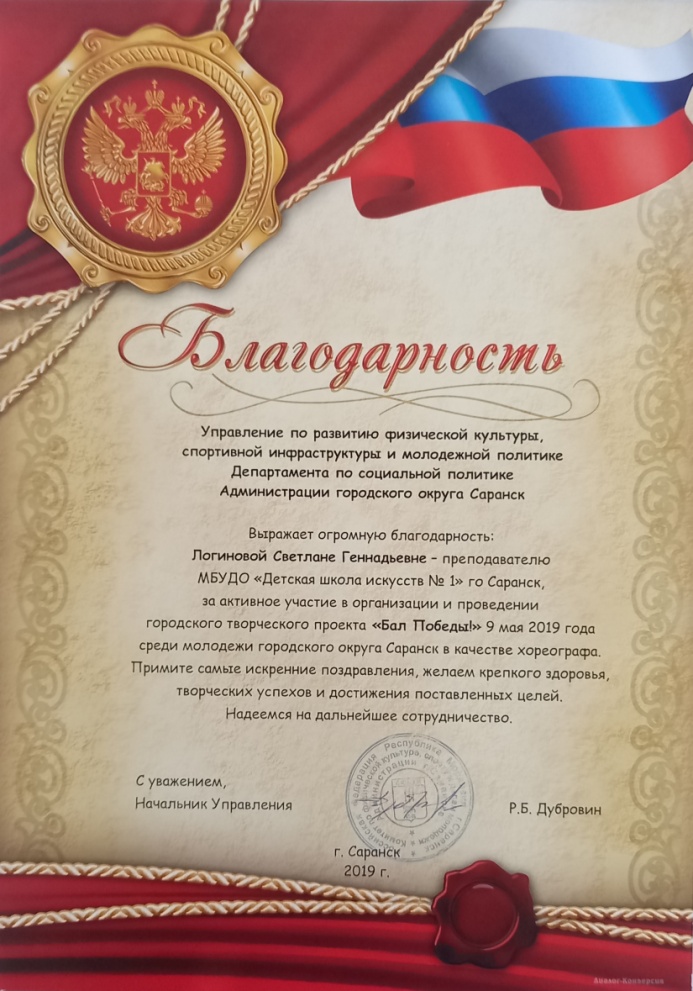 Достижения, награды
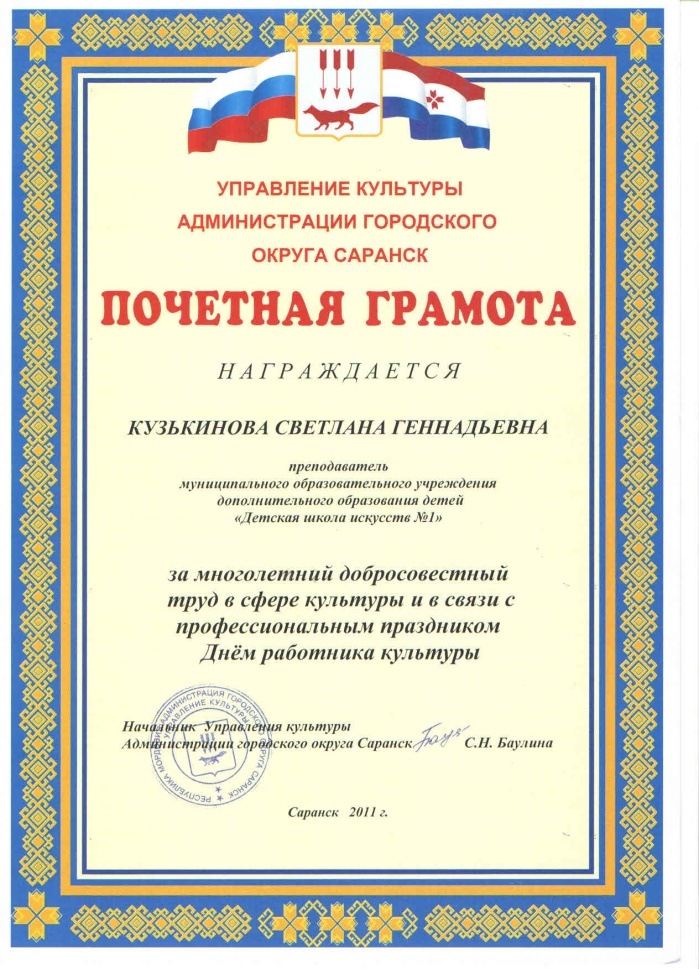